RCE-8836192  Special Topics in Radio and Communications Engineering I
Lecture 9: Radiowave Propagation

9.1 Fequency Bands and Radiowave Propagation
9.2 Free-Space Path Loss
9.3 Radiowave Propagation over the Earth
9.4 Propagation Model for Land-Mobile Communication
1
9.1 Frequency Bands and Radiowave Propagation Modes
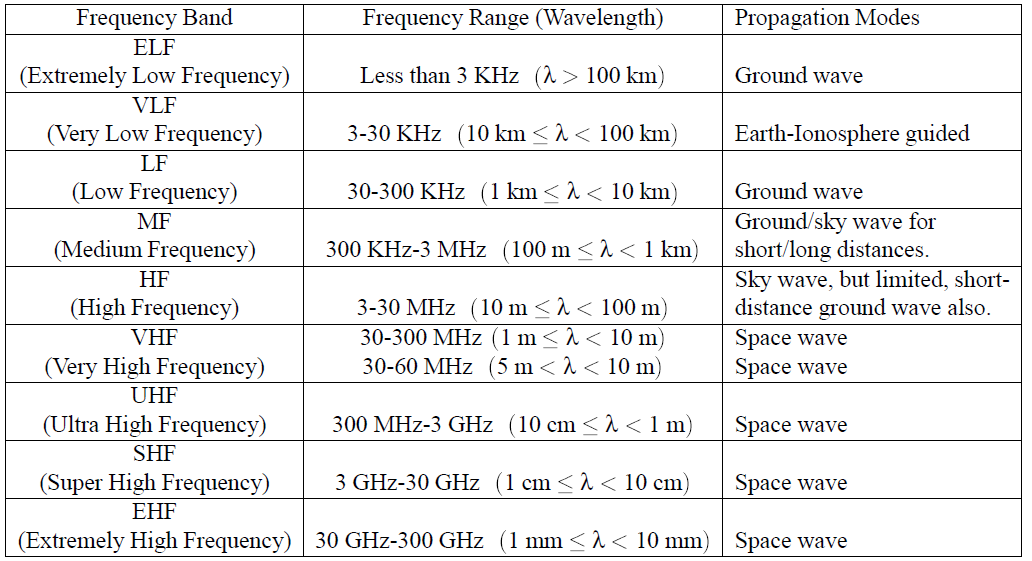 2
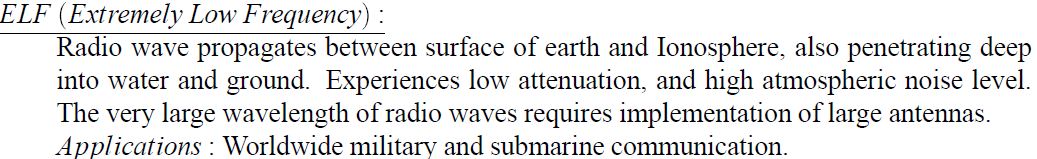 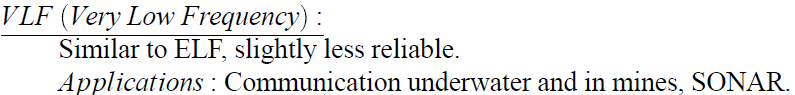 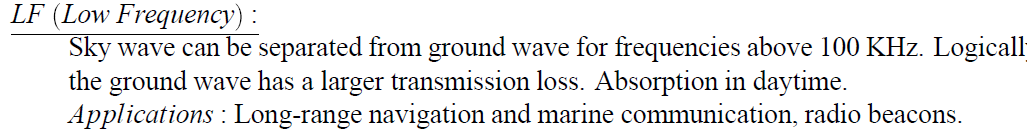 3
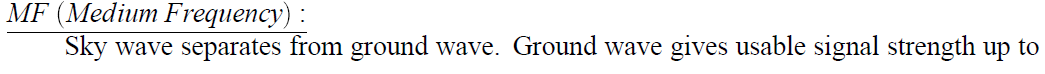 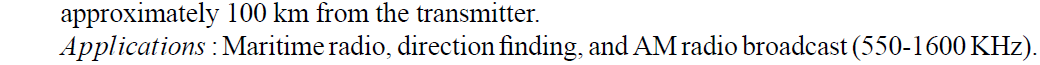 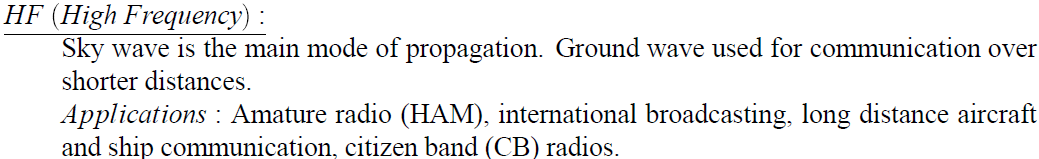 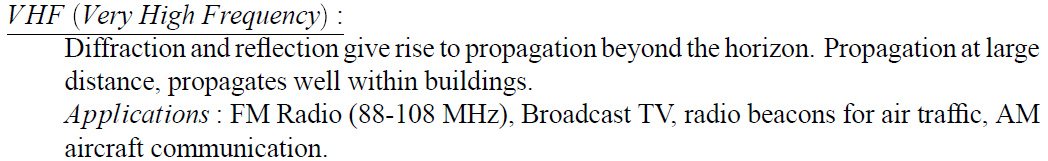 4
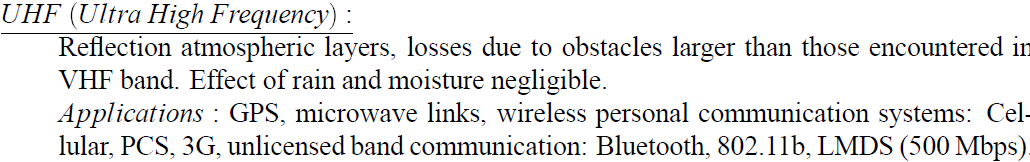 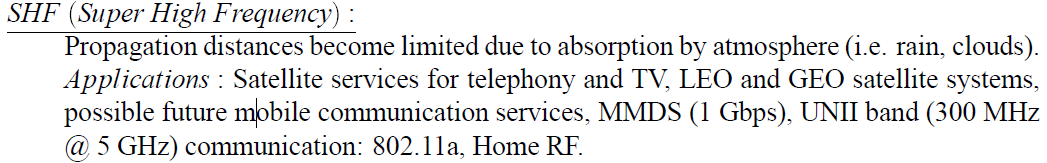 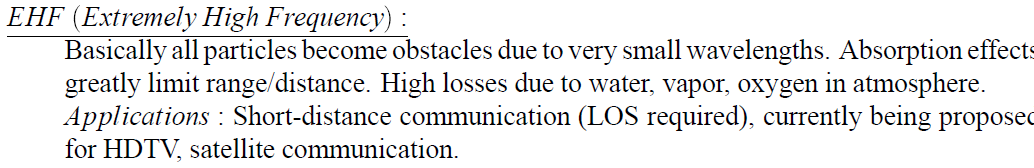 5
9.2 Free-Space Path Loss
EIRP (effective isotropically radiated power)
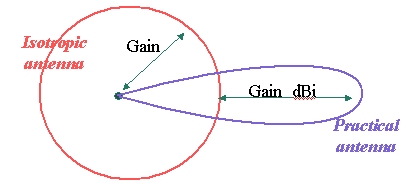 6
Electric field and magnetic field strenth
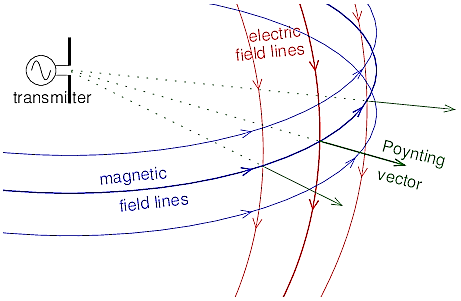 7
Effective Area of An Antenna
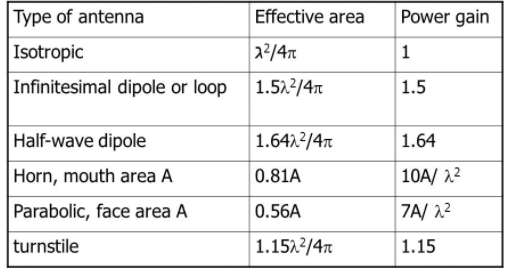 8
Power at Receiving Antenna
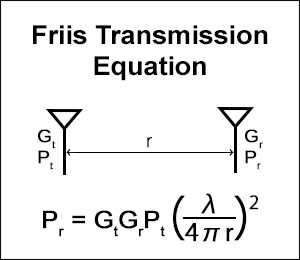 9
9.3 Propagation over the Earth
- Direct wave
- Reflected wave: almost perfect reflection
- Ground wave
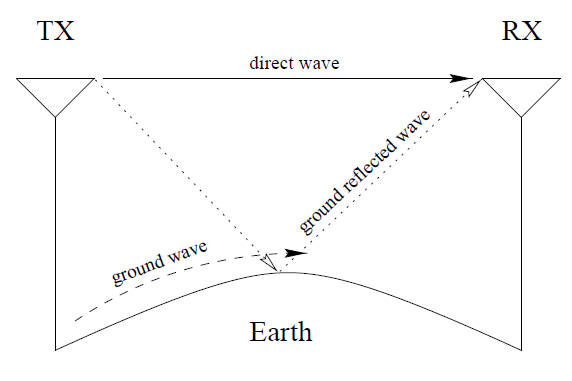 10
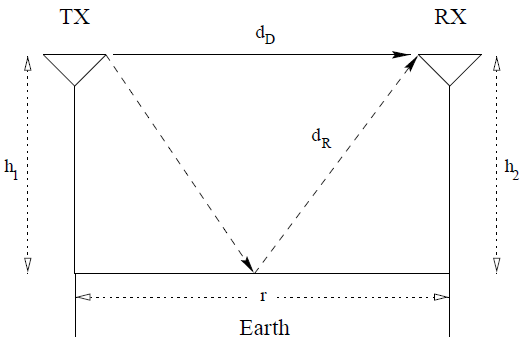 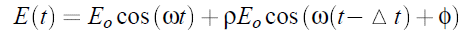 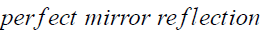 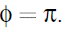 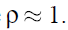 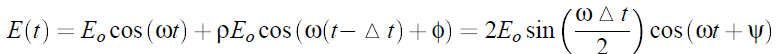 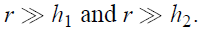 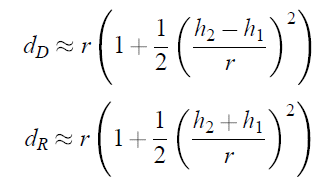 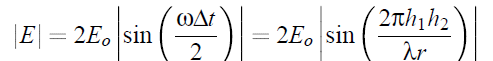 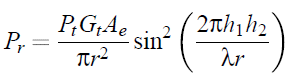 11
9.4 Propagation Model for Land-Mobile Communication
Hata model:
- Empirical model based on measurements
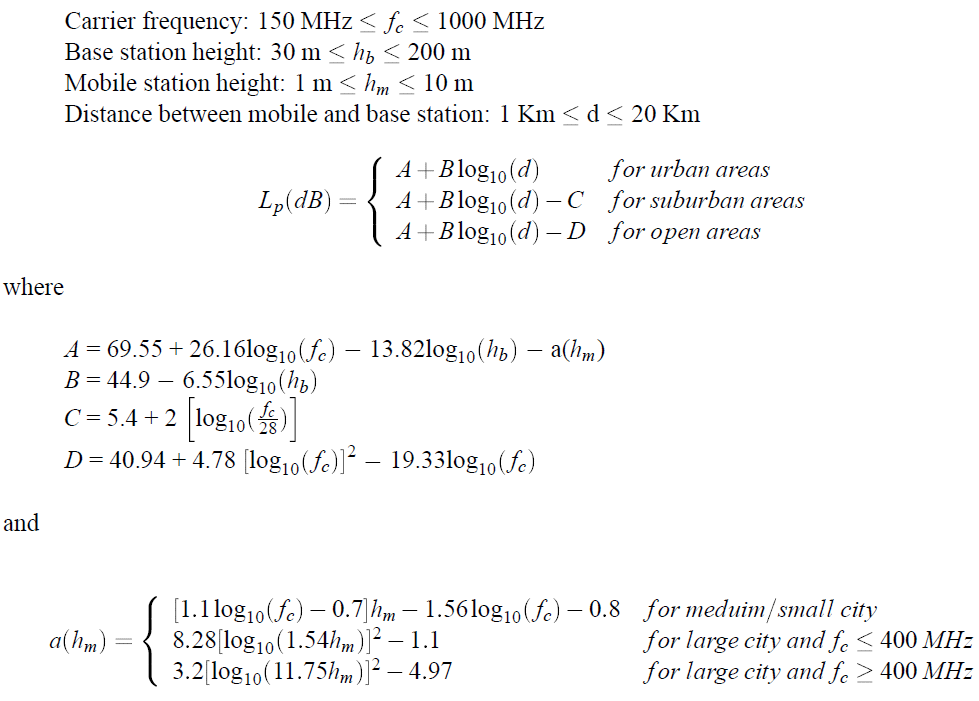 12
RCE-8836192  Special Topics in Radio and Communications Engineering I
Lecture 9: Radiowave Propagation
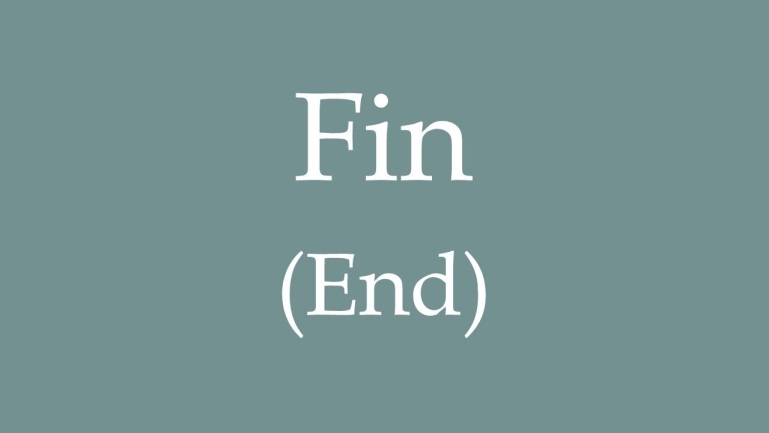 13